Prevention Strategies
[Speaker Notes: Insert Disability at our best/worst  here]
Organizational Environment, Policies & Practices
Disability Services at Our Best
Opportunities to socialize
Skills for gainful employment
Help people heal from past injustices
Support people in having healthy adult relationships
Connect people to their communities
Further civil rights, human rights, and equality of people with disabilities
Disability Services at Our Worst
Train people with disabilities to comply with the wishes of people without disabilities
Isolate people with disabilities
Restrict people’s lives– including access to intimate & sexual expression
Bullying & Abuse
Reinforce Ableism & social devaluing of people with disabilities
IMPACT: Ability Model
Visible, coordinated effort that includes official policies, education, and creating an organizational culture that supports choice, welcomes challenging conversations, ensures respectful communication, and values healthy relationships.
Components of an Organizational Approach
Official Policies
Intervention and prevention
Staff Training & Development
Organization Culture that Prevents Abuse
And connection to the agency’s core mission
Supporting self-advocacy
Access to safety, healthy relationships, and sexuality education
Support and communicate that choice is valued
Examine the environment: What messages do your services send?
Organizational Culture
8
Organizational Cultures that Prevent Abuse
Communication about difficult issues is supported
Constructive challenge is welcomed
Support systems help people hold the emotional weight of abuse
Boundary violations are addressed & challenged
Spaces are created for people to think critically about when and why individuals are touched
Creating teams that are trusting and cohesive enough to grapple with the complexities of sexual abuse

…but not so loyal that they fail to act when coworkers abuse power or violate students’ boundaries.
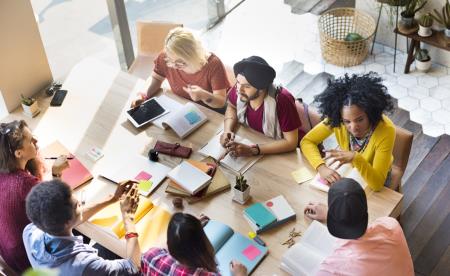 Why Organizational Culture is Important
Laws and policies alone don’t stop sexual abuse
Risky behaviors may not be widely visible 
Every employee must be equipped to respond
Every employee must feel safe to respond
Indications of sexual abuse perpetration are often not obvious
Empowering Practices
Self-advocacy is supported
Staff support individuals’ choice
Dignity of risk
Education about safety & healthy sexuality
Respectful treatment by staff
Staff responds well to smaller problems or concerns
Disempowering Practices
Choice is taken away
Culture of bullying, verbal abuse & control
Chosen intimate relationships are prohibited
Treat individuals like they are incapable of learning or growing
Staff make decisions for individuals out of fear of convenience
Organizational Policies
14
Some Elements of an Effective Abuse-Prevention Policy
Widely relevant – not just a response to one incident
Clear & specific – a person can read it once and know what it means
Enforced & enforceable – the organization has the resources and political will to follow it
Consistent with skills & training – People charged with enforcing it have the knowledge and skills to do so
A disability aware policy can…
Communicate values & expectations
Give recourse to address risky or problematic actions before they escalate
Provide clarity & consistency under stress
Use environmental prompts
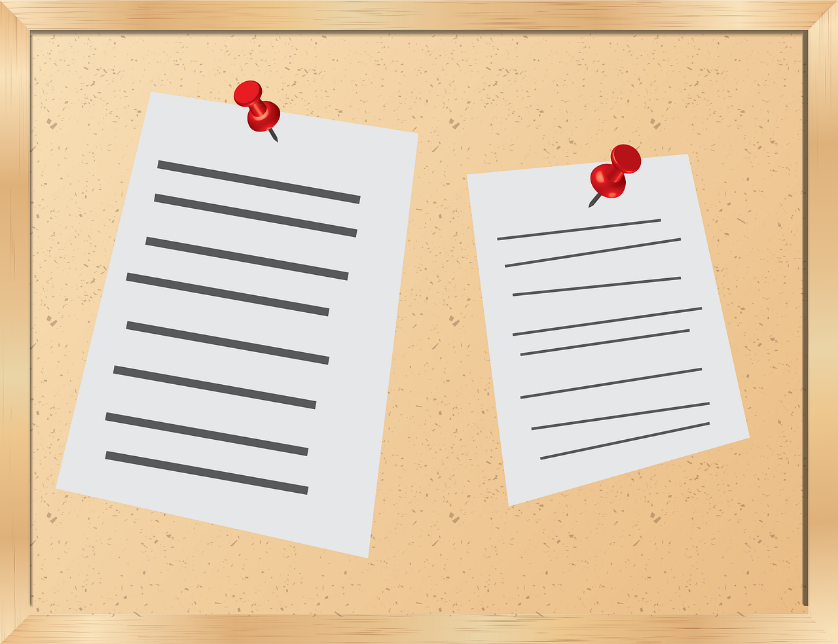 A policy can’t…
Be a substitute for deep organizational culture change work
Be meaningful if the person or people in charge of enforcing it don’t have the skills or power to do so
Areas addressed by policies
Sexual/intimate relationships in residential programs
Affirming access
What staff should do if they are concerned about a particular relationship or an individual’s capacity to consent
Expressions of affection in day or employment programs
How to address needs or requests for sexuality & relationship education
Guidance for problems or concerns
Types of Organizational Policies
Abuse Reporting Protocol
Whistleblower Policy
Code of Ethics
Ableism & Disability Rights
Appropriate touch
Healthy Sexuality 
Healthy Relationships
Generic Abuse Prevention Policy
[NAME OF ORGANIZATION] prohibits and does not tolerate sexual abuse or misconduct in the workplace or during any organization-related activity. [NAME OF ORGANIZATION] provides procedures for employees, volunteers, board members or any other victims of sexual abuse or misconduct to report such acts. Those reasonably suspected or believed to have committed sexual abuse or misconduct will be appropriately disciplined, up to and including termination of employment or membership, as well as criminally prosecuted.
SEEM Touch Guidelines Excerpt
Any time a staff member is touching a student the touch must be intended to serve the student. The staff member must be able to articulate the reason for the touch. Staff are also expected to be mindful about potential negative effects of touch, given the large number of SEEM students who are survivors of abuse and trauma who may be upset or confused by touch from staff.
The following are recognized reasons why it is acceptable for staff to touch students:
Education
Therapeutic
Safety
Hygiene and Medical
Instructional
Key Elements of an Abuse Reporting Policy
Focus on safety
Respects the individuals’ privacy as much as possible
Provides meaningful choice and explains when something isn’t a choice
Responds in a calm and validating way
Want individuals to feel safe around us, will come to us with things in the future
Assumes truth, allows DPPC to be the ones to investigate
[Speaker Notes: Consider]
Key Elements of Whistleblower Policy
Gives individuals protection for reporting abuse in good faith against any type of retaliation
Allows an individual to remain anonymous
Requires the organization to take action in response to a whistleblower claim
Key Elements of the Participant on Participant Abuse and Harassment Policy
Defines abuse and harassment 
Does not assign blame
Provides means for staff to make changes to services
Focuses on safety and education for all clients involved
Education & Training
Training Offered to Individuals
Decided though Sexuality Assessment 
Empowerment self-defense
Healthy Relationships
Education about consent, boundaries, and abuse
Sex Education
Individual and in groups
Healthy Relationships Peer Leaders
Training for Staff
Recognizing Abuse & Creating Safety*
Supporting Healthy Relationships & Sexuality*
Challenging Conversations
Personal Care for Abuse Prevention
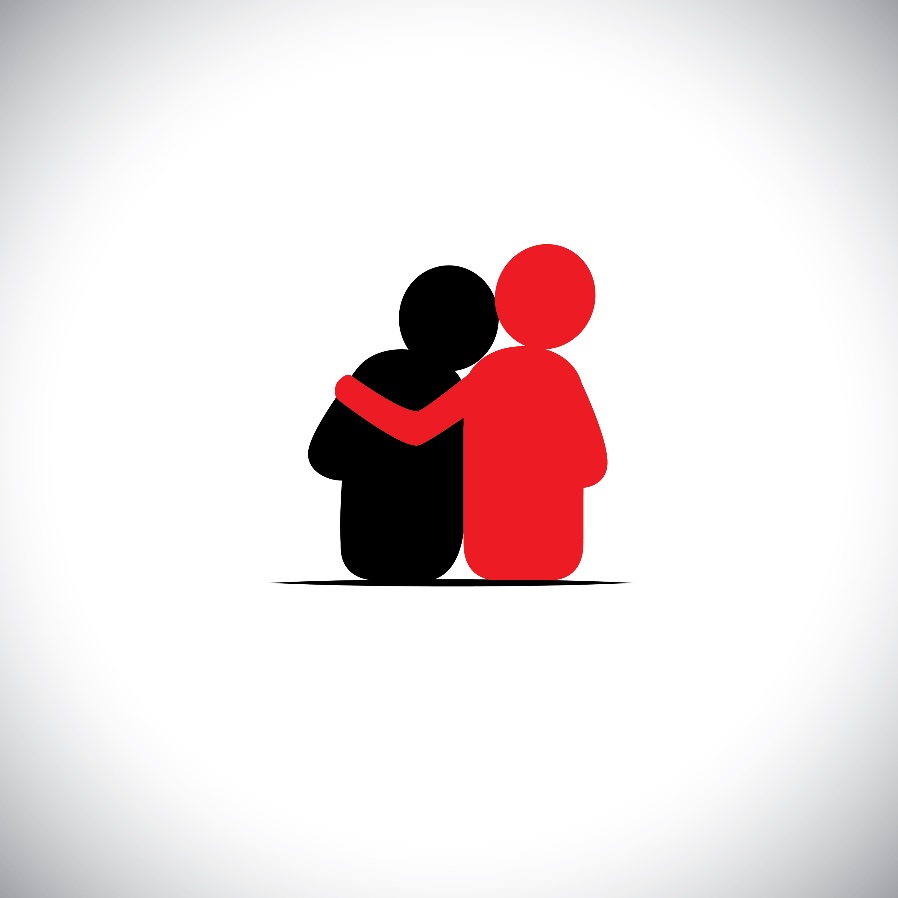 Prevention through Healthy Relationships & Sexuality
Challenges
Buy in – “Why is this important?”, “This is more work for me”, “My client isn’t in a relationship”
Relationships can also mean friendships
It is important to make sure the individuals served have the tools to build healthy friendships, not just intimate relationships
Fear – “Talking about healthy relationships and safe sex will increase these behaviors”
This already happens and talking about it won't increase these behaviors, it will help
Challenges
What do we do? – “When two clients in the same program break up?”, “When we see two clients kissing?”, “When parents call about the new policy?”
Steps were added to training to teach how to handle these situations
Misunderstanding of roles – writing behavior plans, therapy, and this training are different things although often intertwined 
Being aware of the needs of each individual
Recommendations
Find champions within your organization, staff, clients, parents/guardians
Remind others of QUEST need
If you can, try to capitalize on systems already in place
Demonstrate the need through data collection
Policy committee 
PBS
Remember to distinguish clinical needs from educational needs
Be prepared to share activity ideas, materials, training, to get others on board 
Get in where you can!
Success Stories
Consent
Clients referred for 1:1 training after incidents of consensual, inappropriate touching
After training, staff observed interaction of asking for consent for a high five, consent being denied, and acceptance of that denial
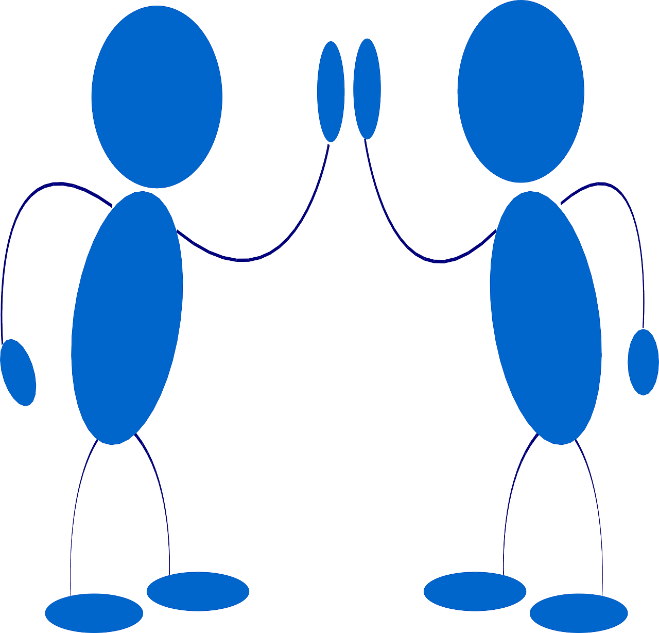 Success Stories
Communication 
Clients referred for multiple negative interactions around name calling
After training, staff observed client 1 using steps for speaking up for herself to ask other client to stop
Prevention: Individual Level
How to use the Relationship Circle
Strangers
Name people in the circle:
This can be more general such as boyfriend/ girlfriend, mom, dad, best friend, classmate, doctor, teacher, stranger
Name people in the circle:

This can be specific names of people if you are making in individual chart with someone
How to use the relationship Circle
Sort types of touch:
Hand shake
High five
Fist bump
Tap on shoulder
Touching leg
Hug
Holding hands
Kiss on cheek
Kiss on forehead
Kiss on lips closed mouth
Kiss on lips open mouth
Tongue kiss
Strangers
Leave room for the grey areas. Examples:
Depending on the age and cultural background kissing of different types with certain family members or friends may or may not be acceptable 
More professional or relaxed work environments
Public and Private Places
Professional Place: A place where you go to work or learn. Examples: work site, volunteer site, transportation van, day program
Public Place: A place where you go where there are other people, not for work. Examples: park, bowling alley, restaurant 
Private Place: a place where you can be alone, door locks, can’t be seen or heard, is yours. Examples: bedroom, bathroom in home
Healthy Relationships as Universal Supports
Use the circle of relationships to learn about different relationships and different touch 
Use public and private place sorting to learn about different types of places and appropriate touch 
Use the same graphic organizer to help clients think through healthy decision making
Use same green, yellow, red system to help clients learn about reporting
Use same consent poster to reinforce meaning
Use same steps to help clients advocate for themselves
Healthy Decision Making
What Should I Do?
1. Breathe
2. What is the problem?
3. What is something that I could do?  
4. Will this be helpful or unhelpful? Will it make the situation better or worse?
Reporting
Consent
Consent Vs. Agreement
Consent is high level of understanding and high level of risk

Agreement is lower level of understanding and lower level of risk
STEPS FOR SPEAKING UP FOR YOURSELF
When you _______________________________ (say what is happening, name the behavior) 
I feel ___________________ (say how you feel) 
because _________________________ (why do you feel that way) 
and I want __________________________ (say what you need to happen).
Safety and Social Media
Check Your Privacy Settings
Be Cautious of Friend Requests
Never give away your phone number or address
Avoid using location services 
Don’t post or send anything you would be embarrassed for certain others to see
Safety and Social media
Be considerate of others when posting and interacting.
Regularly search for yourself online to see what is out there. 
Remember! Even though you can delete something you can never permanently erase something that has been published on the internet or sent in a message.
Sexuality Education Topics
Pregnancy
Safer sex practices and contraception
Risks and benefits of sexual behaviors
STIs and prevention 
LGBTQ+ 
Consent 
Hands on, multi-media, activity based curriculum
Focuses on risk management and choice
Resources
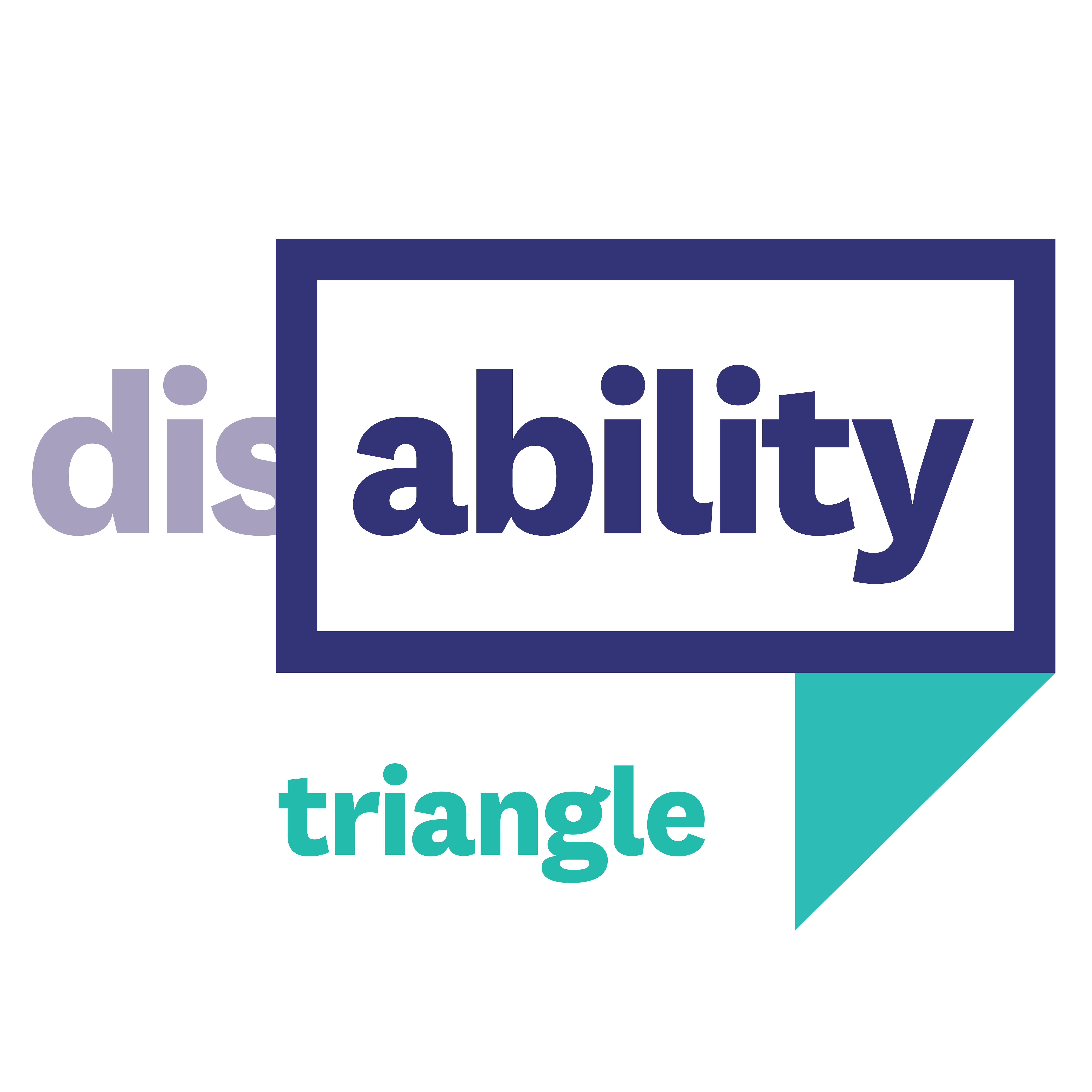 Thank you
Questions? 
Contact info
https://triangle-inc.org/
http://impactboston.com/ 
781-321-3900
32